چشم انداز

	دانشگاه رازی در افق 1404 دانشگاهی است 
		اخلاق محور، 
		پیشرو در دانش بنیان، 
	در زمره 7 دانشگاه برتر کشور
	و ... .
با بررسی صورت گرفته بر روی 5 شاخص مهم  علم سنجی در ISC   لازم است دانشگاه رازی برای رسیدن به جایگاه هفتم در نظام رتبه بندی ISC ، 70% رشد تولیدات علمی داشته باشد. 
در این راستا میزان افزایش تولیدات علمی دانشگاه بسته به تعداد و مرتبه اعضای هیات علمی و همچنین دانشجویان تحصیلات تکمیلی بین دانشکده‌های مختلف توزیع شده است.
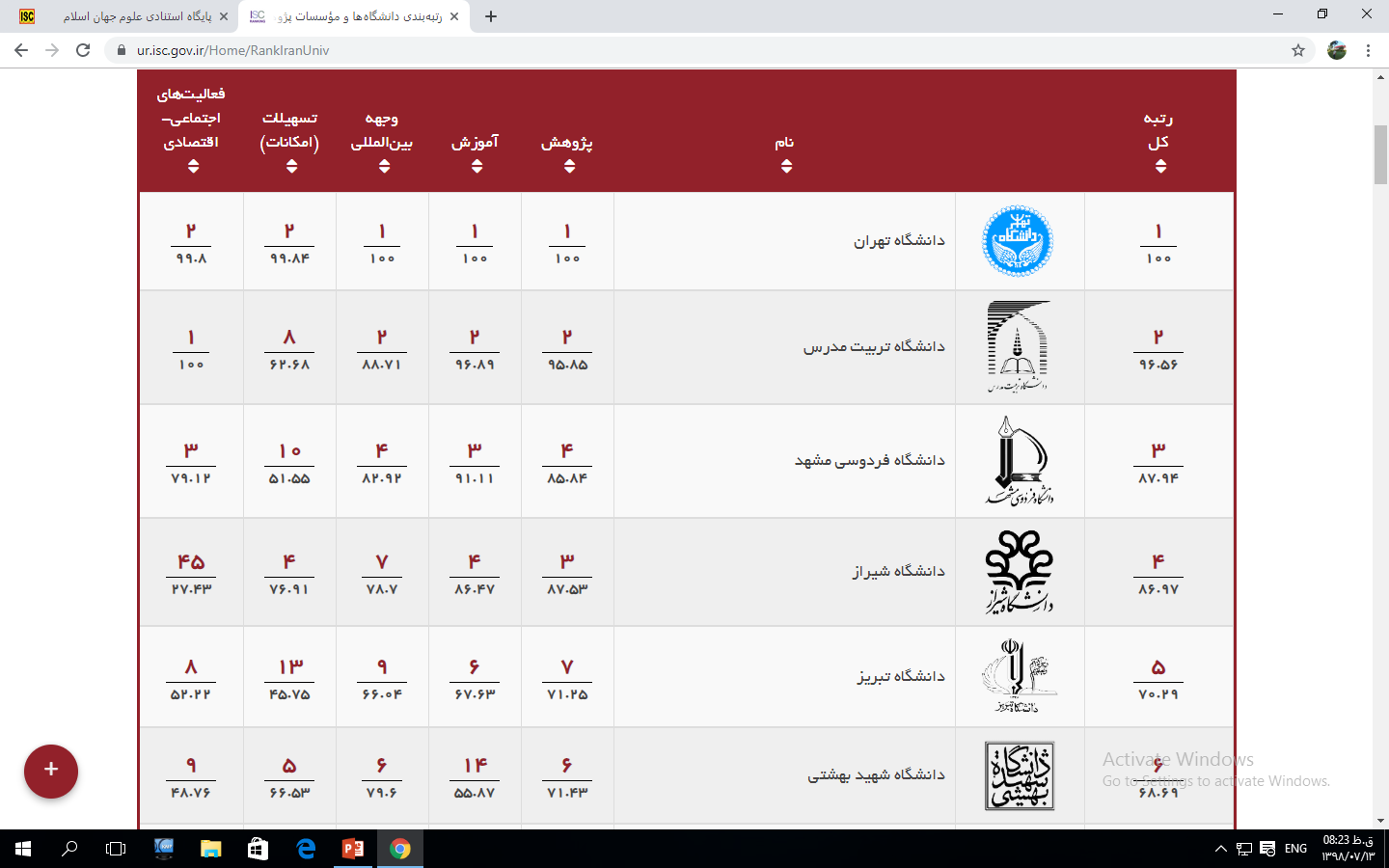 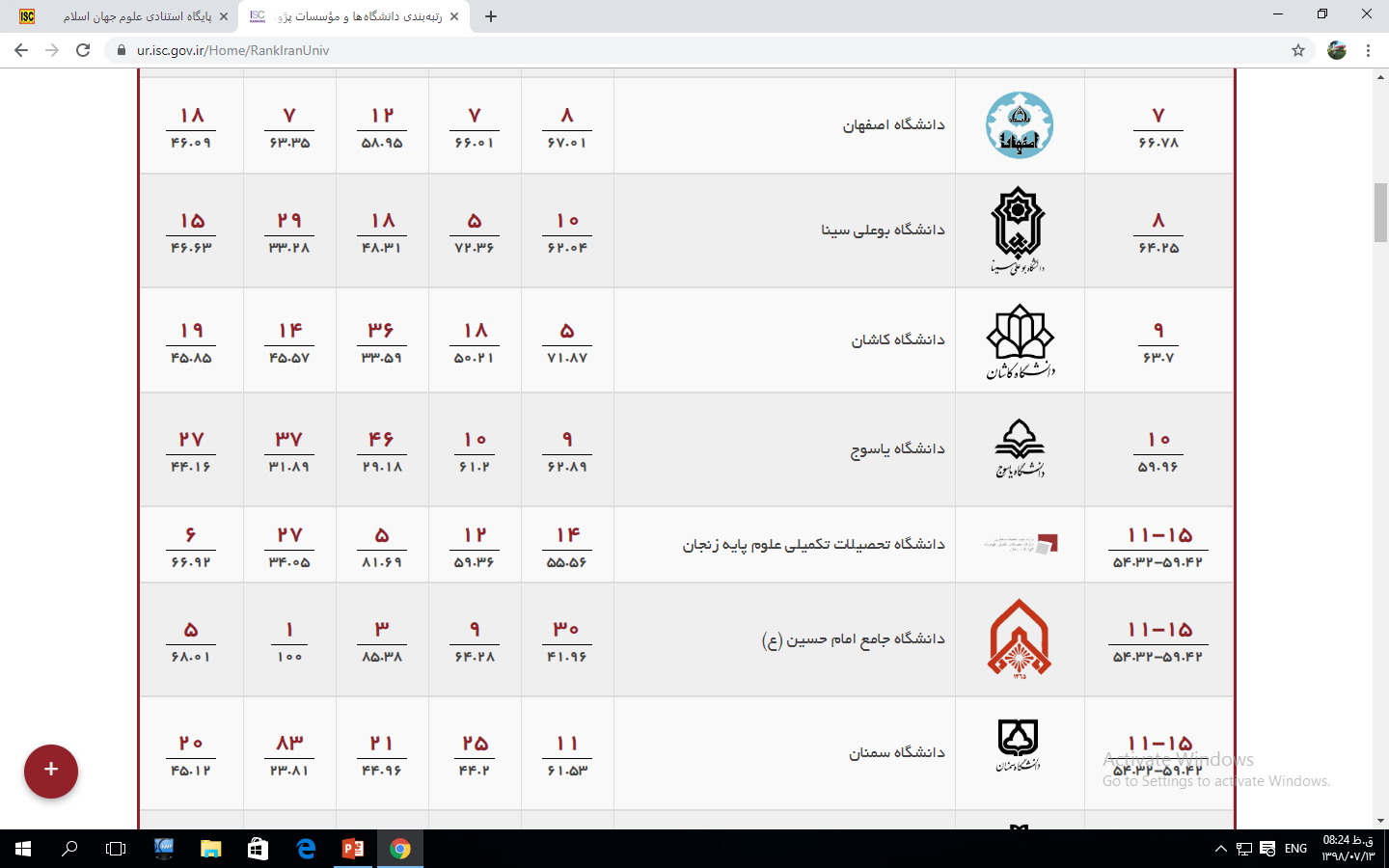 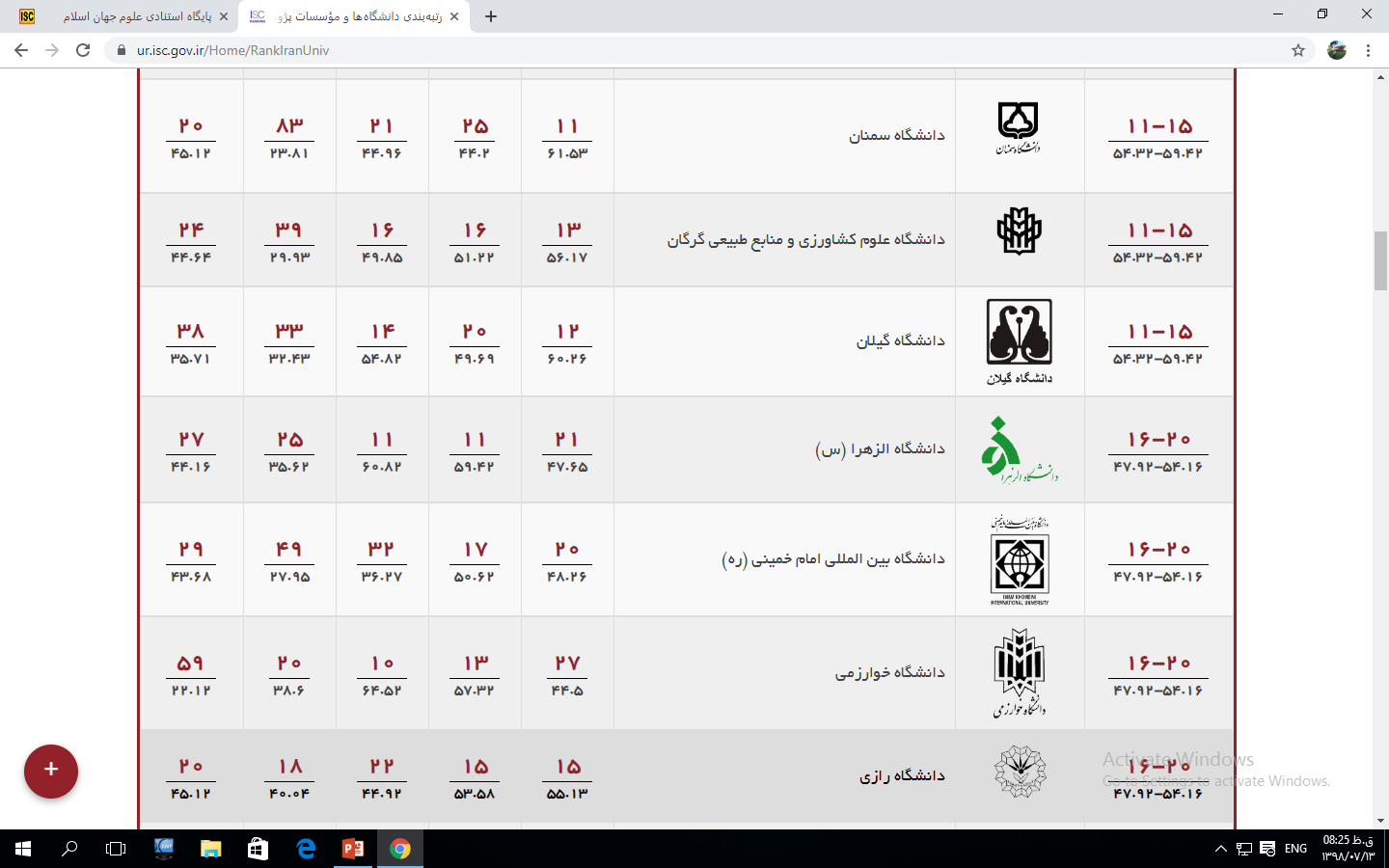 محاسبه سهم هر دانشکده از هر شاخص 
 نسبت به وزن دانشکده(حد انتظار)
وزن دانشکده*(جمع وزن همه دانشکده ها (50) ÷ عدد شاخص)
محاسبه وزن هر دانشکده بر اساس آیین نامه تشکیلات
محاسبه سهم هر دانشکده از هر شاخص
وزن دانشکده*(جمع وزن همه دانشکده ها(50) ÷ عدد شاخص)
94/6 = (9*0/5)+(7/2*2/6)+(5/4*5/2)+(1/8*0/1)+(13/3*1/12)+(7/98*3/53)
سهم دانشکده کشاورزی :           19%
94/6 = (9*0/5)+(7/2*2/6)+(5/4*5/2)+(1/8*0/1)+(13/3*1/12)+(7/98*3/53)
سهم دانشکده کشاورزی :           19%
109/6 = (9*0/6)+(7/2*2/6)+(5/4*6/1)+(1/8*0/8)+(9/3*1/65)+(5/58*6/4)
سهم  دانشکده فنی و مهندسی :           22%
÷÷
73/6 = (9*0/9)+(7/2*2)+(5/4*4/2)+(1/8*0/1)+(8/35*1/13)+(5*3/76)
سهم دانشکده علوم :           15%
64/1 = (9*0/3)+(7/2*2/2)+(5/4*4/4)+(1/8*0/3)+(5*1/45)+(3*4/66)
سهم  دانشکده:           13%
40/3 = (9*0)+(7/2*0/2)+(5/4*2)+(1/8*0)+(13/3*2/11)+(7/98*0)
سهم دانشکده دامپزشکی :           8%
47/4 = (9*0)+(7/2*1/2)+(5/4*3/7)+(1/8*0/4)+(5*1/18)+(3*4/03)
وزن دانشکده:           10%
34/1 = (9*1/1)+(7/2*0/7)+(5/4*0/9)+(1/8*0)+(8/35*1/1)+(5*1/01)
سهم دانشکده شیمی:           7%
36/2 = (9*0)+(7/2*0/3)+(5/4*1/6)+(1/8*0/1)+(5*4/2)+(3*1/38)
سهم دانشکده علوم ورزشی :           7%
محاسبه سهم هر گروه  از هر شاخص 
 نسبت به وزن گروه (حد انتظار)
وزن گروه*(جمع وزن همه گروه ها (103/13)÷ عدد شاخص)
÷÷
31/56= (9*0/2)+(7/2*1)+(5/4*1/2)+(1/8*1)+(13/3*0/48)+(7/98*0/99)
سهم گروه مهندسی تولید و ژنتیک گیاهی :           30/6 %
÷÷
18/77= (9*0/2)+(7/2*0/6)+(5/4*0/6)+(1/8*0)+(13/3*0/27)+(7/98*0/73)
سهم گروه مهندسی علوم دامی :           18/2 %
÷÷
15/64= (9*0)+(7/2*0/2)+(5/4*1)+(1/8*0)+(13/3*0/38)+(7/98*0/47)
سهم گروه مهندسی ترویج و آموزش کشاورزی :           15/2%
÷÷
13/81= (9*0/1)+(7/2*0/1)+(5/4*1)+(1/8*0)+(13/3*0/15)+(7/98*0/6)
سهم گروه مهندسی آب :           13/4 %
÷÷
12/13= (9*0)+(7/2*0/4)+(5/4*0/6)+(1/8*0)+(13/3*0/17)+(7/98*0/47)
سهم گروه مهندسی گیاه پزشکی:           11/8 %
÷÷
6/9= (9*0)+(7/2*0/2)+(5/4*0/5)+(1/8*0)+(13/3*0/01)+(7/98*0/33)
سهم گروه مهندسی مکانیک بیوسیستم :           6/7 %
÷÷
4/32= (9*0)+(7/2*0/1)+(5/4*0/4)+(1/8*0)+(13/3*0)+(7/98*0/18)
سهم گروه منابع طبیعی:           4/2 %
محاسبه سهم هر عضوهیات علمی   از هر شاخص 
 نسبت به وزن خود (حد انتظار)
وزن عضو هیات علمی *(جمع وزن همه اعضای هیات علمی  گروه ÷ عدد شاخص)
مقرر گردید به جهت ایجاد انگیزه در تلاش برای رسیدن به اهداف برنامه ای دانشگاه در سال 1402 بخشی از اعتبارات پژوهشی با درنظر گرفتن میزان فعالیت دانشکده‎ها  در تولیدات علمی  به صورت سلسله مراتبی توزیع گردد :

دانشگاه 	     دانشکده 	  گروه            عضو هیات علمی 

پیشنهاد می‌گردد در دانشکده‌ها برنامه عملیاتی گروه‌های آموزشی بر  مبنای برنامه راهبردی دانشگاه تدوین گردد. گروه‌های آمورشی نیز  برنامه عملیاتی هر عضو هیات علمی  را جمع آوری نمایند تا سهم هر یک از همکاران در دستیابی به اهداف دانشگاه مشخص گردد، تا بهتر بتوان اعتبارات پژوهشی و مشوق‌های تولیدات علمی را به دست تلاش گران این حوزه رساند.